PHY 712 Electrodynamics
10-10:50 AM  MWF  Olin 103

Class notes for Lecture 2:

Reading: Chapter 1 (especially 1.11) in JDJ;
Calculation of the electrostatic energy for a finite system
Electrostatic energy in terms of electrostatic fields
Electrostatic energy of extended systems   -- introduction to Ewald summation methods
1/11/2023
PHY 712  Spring 2023 -- Lecture 2
1
[Speaker Notes: This  lecture details some special properties of  the electrostatic energy of  finite and  extended systems.    It illustrates some special properties of the long range nature of the Coulomb interaction.      Ewald summation methods may or may not be important for your particular field of study.     However, it is at least important  to be aware of the ideas.]
Physics Colloquium
Thursday, January 12, 2023
4 PM in Olin 101


Professor John Weisel, 
U. Pennsylvania,
 Perelman School of Medicine 

“Blood clot contraction: Mechanisms, pathophysiology, and disease” 

(hosts: M. Guthold and S. Baker)

https://physics.wfu.edu/wfu-phy-news/colloquium/seminar-2023-spring/
1/11/2023
PHY 712  Spring 2023 -- Lecture 2
2
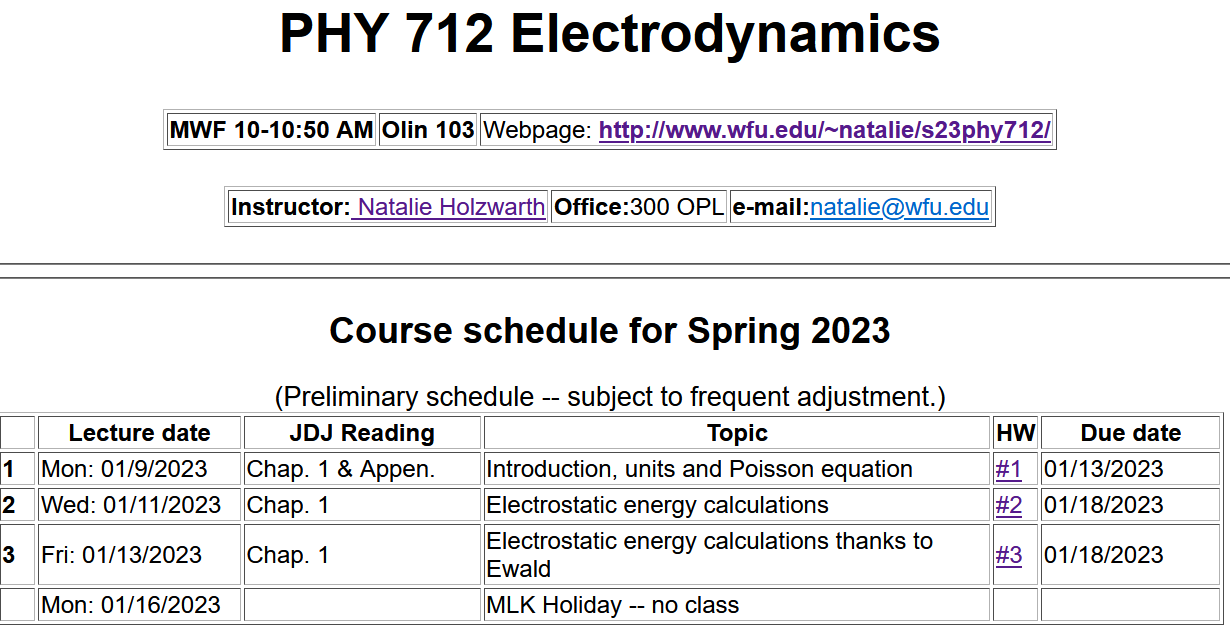 Note:     Please turn in your worksheets,  pdf files, or screenshots for Maple, Mathematica, Wolfram, etc.   If you use it to work your HW problems.
1/11/2023
PHY 712  Spring 2023 -- Lecture 2
3
[Speaker Notes: The homework problem assigned this time exercises the ideas presented in this lecture.]
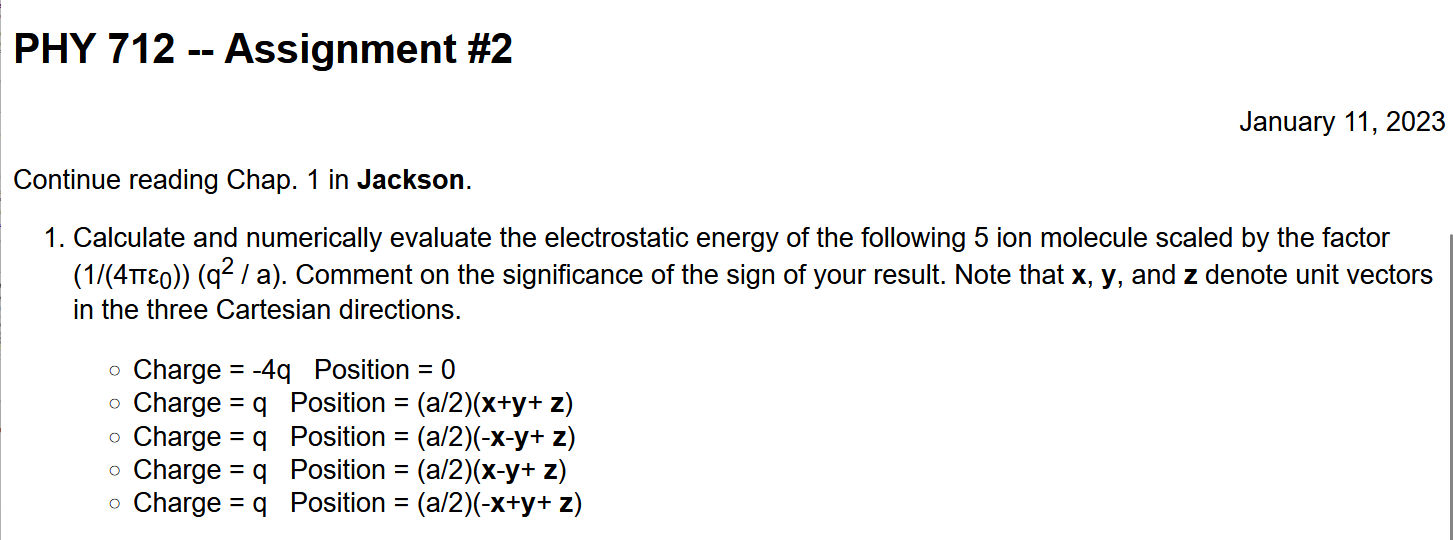 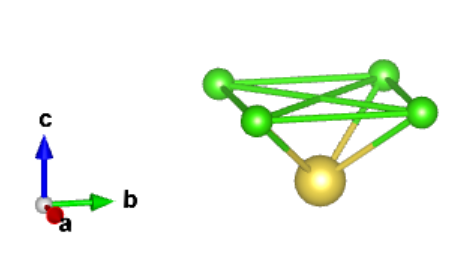 1/11/2023
PHY 712  Spring 2023 -- Lecture 2
4
Comment on online materials
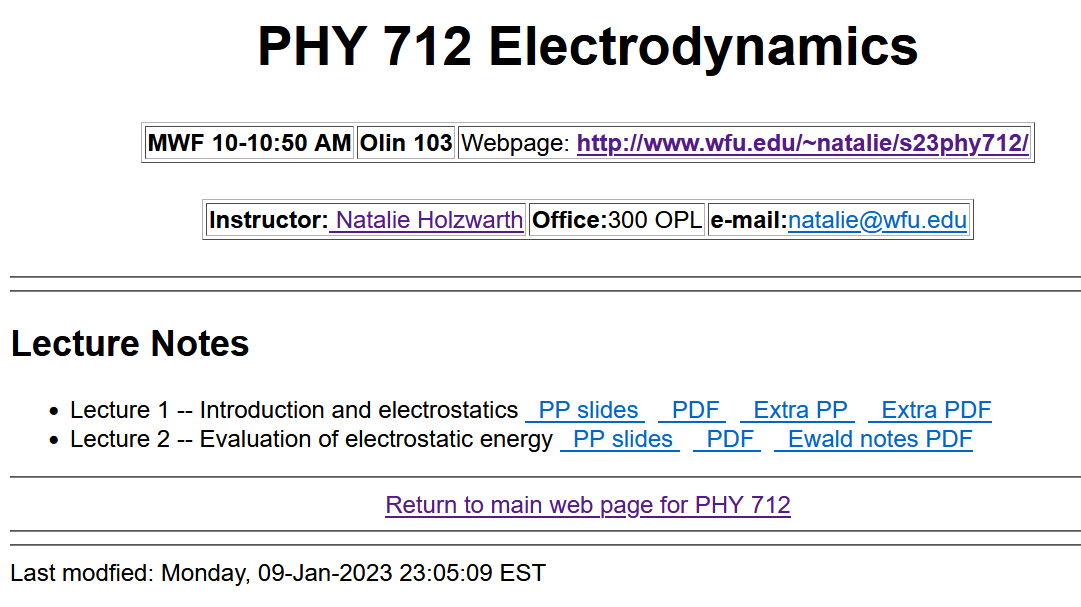 Typos corrected
1/11/2023
PHY 712  Spring 2023 -- Lecture 2
5
Your questions –
From Sam:   What does the electrostatic energy of a system of particles tell us about it's properties?  I would Imagine higher energy would simply mean that the lattice is more tightly bound together.

Short answer:  Typically, we want to compare the energies of various materials in their various structures.    The electrostatic energy is an important component of the “total energy”.     All energies must be compared to a standard.    In this case, the standard is that all of particles are separated far away from eachother.
1/11/2023
PHY 712  Spring 2023 -- Lecture 2
6
More questions:
From David:   Slide 8: How do we use the Dirac-delta function to obtain a continuous charge distribution from the discrete charge distribution?Slide 9:Could you talk about why we use an elliptic as the foundation for Poisson's equation?Slide 11: What are the forces acting in the limit of a periodic crystal?
1/11/2023
PHY 712  Spring 2023 -- Lecture 2
7
Calculation of the electrostatic energy of a system of charges --
1/11/2023
PHY 712  Spring 2023 -- Lecture 2
8
Example finite charge system for which electrostatic energy W can be calculated in a straightforward way
Charge -e
3
2
1
5
4
Charge +e
6
(particles moves off to infinity)
1/11/2023
PHY 712  Spring 2023 -- Lecture 2
9
[Speaker Notes: Summation for a finite number of particles is straightforward, but extension to an infinite system runs into difficulty.]
Summary --
1/11/2023
PHY 712  Spring 2023 -- Lecture 2
10
Slight digression:  
          Comment on electrostatic energy evaluation -- 

	When the discrete charge distribution becomes a continuous charge density:                     the electrostatic energy
becomes
Notice, in this case, it is not possible to exclude the ``self-interaction''. 


Previous expression can be rewritten in terms of the electrostatic potential or field:
1/11/2023
PHY 712  Spring 2023 -- Lecture 2
11
[Speaker Notes: We will see and use these expressions throughout the course.    However, the so-called self energy often leads to difficulties….]
Some details --
1/11/2023
PHY 712  Spring 2023 -- Lecture 2
12
Summary   for continuum --
Electrostatic energy
1/11/2023
PHY 712  Spring 2023 -- Lecture 2
13
In general, the evaluation of the electrostatic energy of an extended system can be numerically tricky because of the long range nature of the Coulombic forces.
Now consider the electrostatic energy of a periodic crystal of CsCl
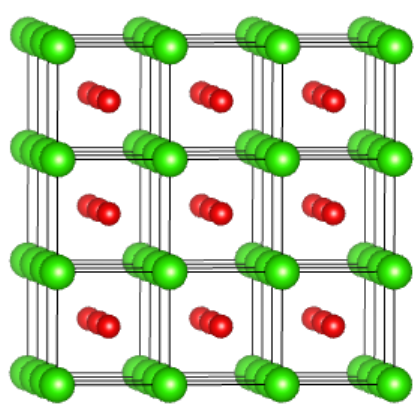 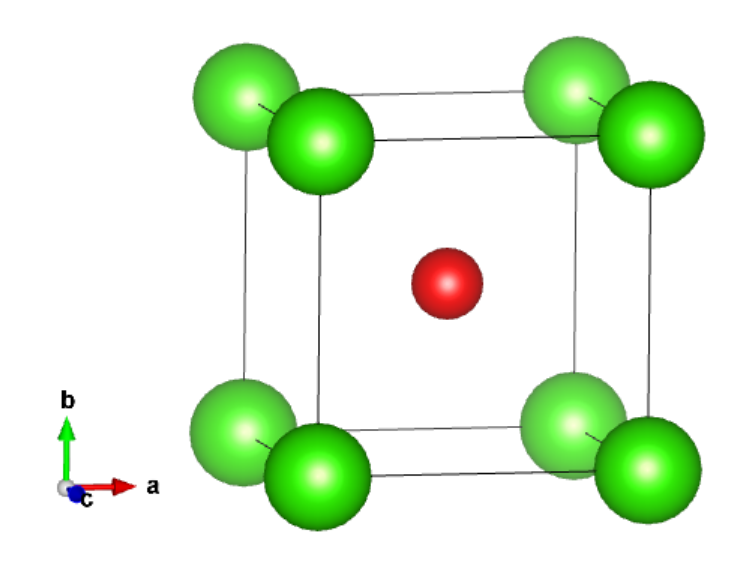 Cl
Cs
Single cell
Multiple cells
1/11/2023
PHY 712  Spring 2023 -- Lecture 2
14
In general, the evaluation of the electrostatic energy of an extended system can be numerically tricky because of the long range nature of the Coulombic forces.
However, thanks to very clever mathematicians, it is possible to perform this sort of calculation for periodic systems.
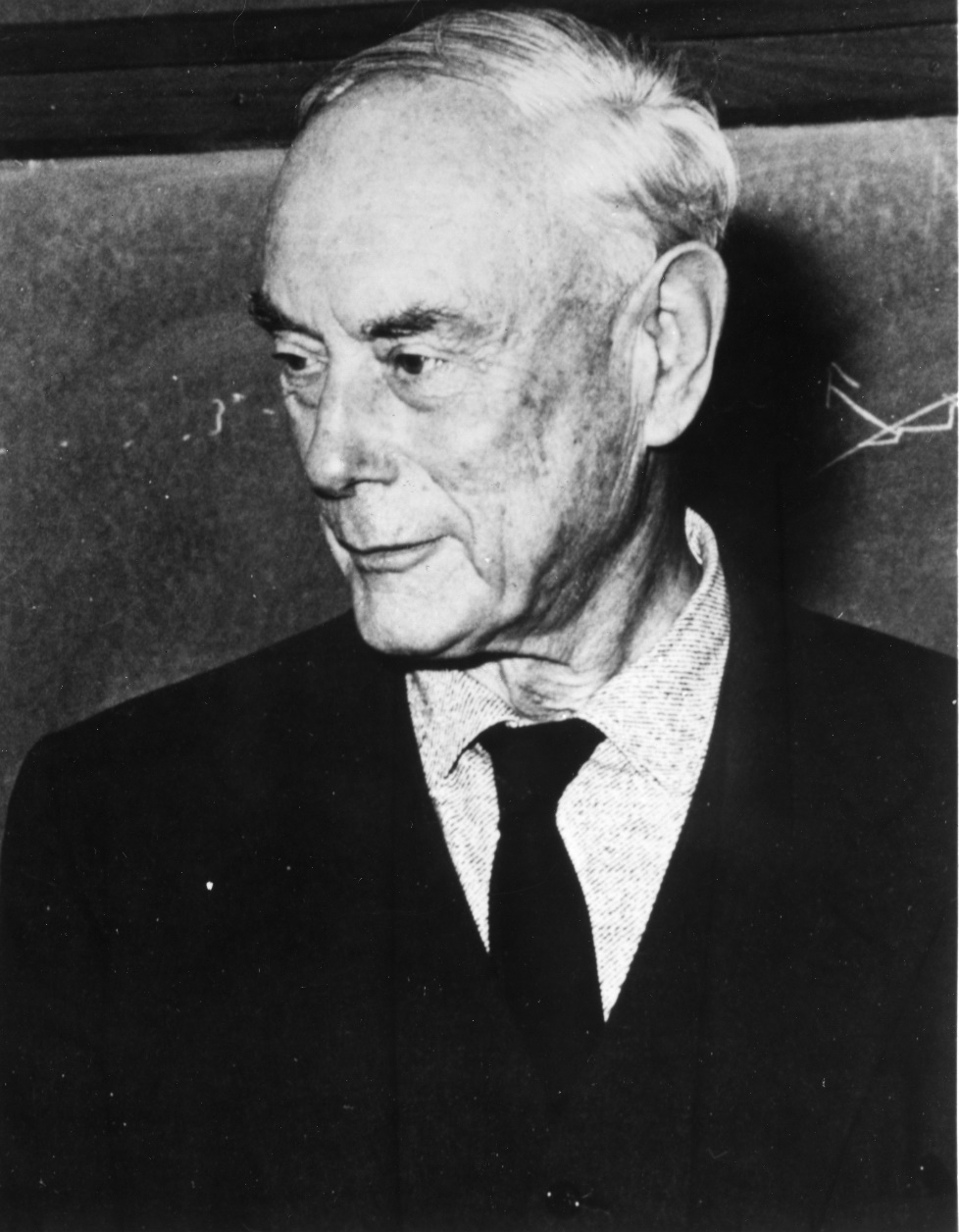 Ewald, Paul Peter, 1888-1985
American crystallographer, emigrated from Germany
1/11/2023
PHY 712  Spring 2023 -- Lecture 2
15
The direct summation of the electrostatic terms of an infinite ionic system diverges, however using Ewald’s ideas the single divergent summation can be represented by two converging summations (plus a few corrections).

The formula that we will derive and use for a lattice with periodic real space translations T and reciprocal space translations G is:
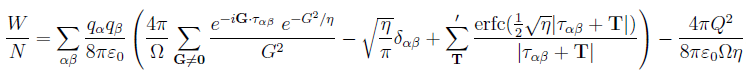 1/11/2023
PHY 712  Spring 2023 -- Lecture 2
16